Για να λύσετε τις ασκήσεις , να πάτε στην ενότητα «2.2   Η έννοια της ταχύτητας» και να δείτε τα αρχεία
 «2.2 Ταχυτητα_λυμεν_ασκησεις»
«Μετατροπές_ταχύτητα_1»
Μέση    ταχύτητα
Τύπος  (σχέση, εξίσωση) ταχύτητας (μέση ταχύτητα)
μήκος διαδρομής που κάνει το σώμα που κινείται (π.χ 40m)
s
uμ
=
Δt
Μέση ταχύτητα
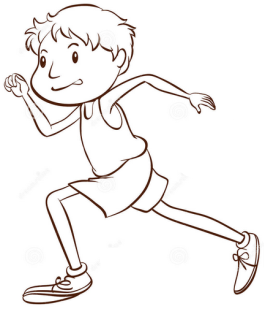 Είναι το χρονικό διάστημα (Δt) που έκανε το σώμα για να διανύσει την απόσταση s.  (π.χ. 2h)
Άσκηση1 
Γάτα κάνει απόσταση  10m,  σε χρόνο2s.  
Α) Ποια η μέση  ταχύτητα της γάτας σε m/s;
B) Ποια η μέση  ταχύτητα της γάτας σε km/h ;
Λύση
Δεδομένα
s = 10m
Δt = 2s
Ζητούμενα
uμ
10
Α)
s
m
uμ
=>
Uμ =
=>
Uμ =
5
=
s
Δt
2
B)
Μετατρέπω την ταχύτητα από m/s σε km/h
m
m
5m
5
5
=
.
=
s
s
1s
5
5∙3600
18000
k m
5m
5:1000
1000
=
18
=
=
=
=
h
1s
1:3600
1
1000
1000∙1
3600
Άσκηση 2
Αυτοκίνητο κινείται με μέση ταχύτητα 70km/h,
Α) Πόση απόσταση θα διανύσει σε  2min;
Β) Πόσα μέτρα θα κάνει σε 40 sec
Λύση
Δεδομένα
uμ= 70km/h
A) Δt =2min,          B)Δt =40sec
Ζητούμενα
s
A)
Στη συνέχεια γράφω τον κατάλληλο τύπο, και λύνω τον τύπο ως προς το άγνωστο s
uμ
s
s
=
uμ
=
=>
=>
1. s=Δt. uμ
=>
s=
Δt. uμ
Δt
1
Δt
Προσοχή!! Στη ταχύτητα έχω h (70km/h)    ενώ ο χρόνος δίνεται σε min(2min), άρα θα μετατρέψω τα λεπτά (min)  σε ώρες (h) :
2:60 = 0,3h
=>
s=
Δt. uμ
=>
s=
0,3. 70
s=
21
km
Συνέχεια….
Άσκηση 2  συνεχεια…
Λύση
Δεδομένα
uμ= 70km/h
A) Δt =2min,          B)Δt =40sec
Ζητούμενα
s
Β)
Στη συνέχεια γράφω τον κατάλληλο τύπο, και λύνω τον τύπο ως προς το άγνωστο s
uμ
s
s
=
uμ
=
=>
=>
1. s=Δt. uμ
=>
s=
Δt. uμ
Δt
1
Δt
Προσοχή!! Στη ταχύτητα έχω h (70km/h)    ενώ ο χρόνος δίνεται σε sec (40 sec), άρα θα μετατρέψω τα δευτερόλεπτα (sec)  σε ώρες (h) :
40:3600 = 0,011h
=>
s=
Δt. uμ
=>
s=
0,011. 70
s=
0,77
km
Προσοχή!! Επειδή η άσκηση μου ζητάει να βρω την απόσταση σε μέτρα , μετατρέπω τα χιλιόμετρα που βρήκα σε μέτρα:
0,77∙1000 = 770m
Άσκηση 3
Αυτοκίνητο κινείται με μέση ταχύτητα 70km/h, σε πόσο χρόνο θα κάνει απόσταση 100m ;
Λύση
Δεδομένα
uμ= 70km/h
s  = 100m
Ζητούμενα
Δt
Στη συνέχεια γράφω τον κατάλληλο τύπο, και λύνω τον τύπο ως προς το άγνωστο Δt
s
s
s
uμ
=>
=
uμ
=
=>
Δt
=
Δt
Δt
uμ
Προσοχή!! Στη ταχύτητα έχω km (70km/h)    ενώ η απόσταση δίνεται σε m (100 m), άρα θα μετατρέψω τα μέτρα (m)  σε χιλιόμετρα(km) :
100:1000 = 0,1km
Στη συνέχεια κάνω αντικατάσταση του τύπου δηλαδή, όπου γράμματα βάζω τους κατάλληλους αριθμούς:
s
0,1
Δt
=
=>
=>
Δt
=
Δt
= 0,0014 h
uμ
70